Lunch and Learn: Authorship
Dr. David Forstein
Dr. Amanda Brooks
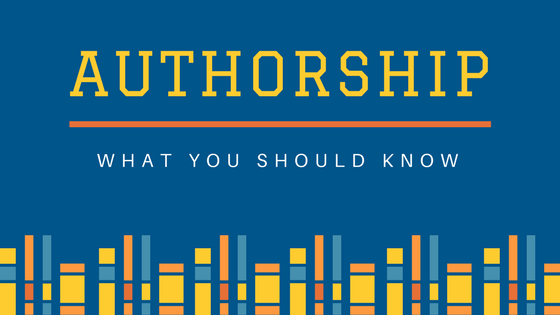 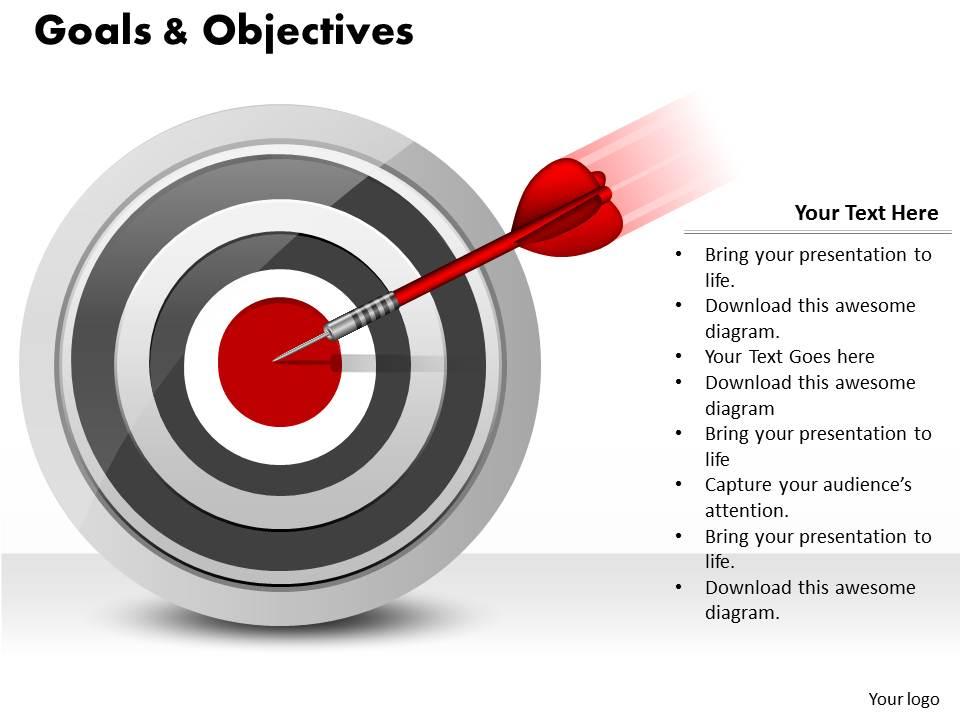 Distinguish what contributions constitute authorship
Navigate issues of authorship
Identify the responsibilities of authorship
Authorship is important
Why?
Prestige
Legitimizes your work
Promotion
Invitations
Grant awards
Others?
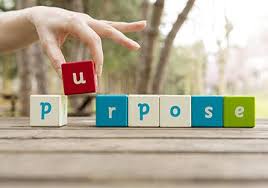 Authorship Defined
Based on 4 criteria:
Substantial contributions to the conception or design of the work; or the acquisition, analysis, or interpretation of data for the work; AND
Drafting the work or revising it critically for important intellectual content; AND
Final approval of the version to be published; AND
Agreement to be accountable for all aspects of the work in ensuring that questions related to the accuracy or integrity of any part of the work are appropriately investigated and resolved.
[Speaker Notes: Examples of activities that alone (without other contributions) do not qualify a contributor for authorship are acquisition of funding; general supervision of a research group or general administrative support; and writing assistance, technical editing, language editing, and proofreading. They may also include items such as data collection, providing data, providing patients or animals, providing funding, or providing administrative support]
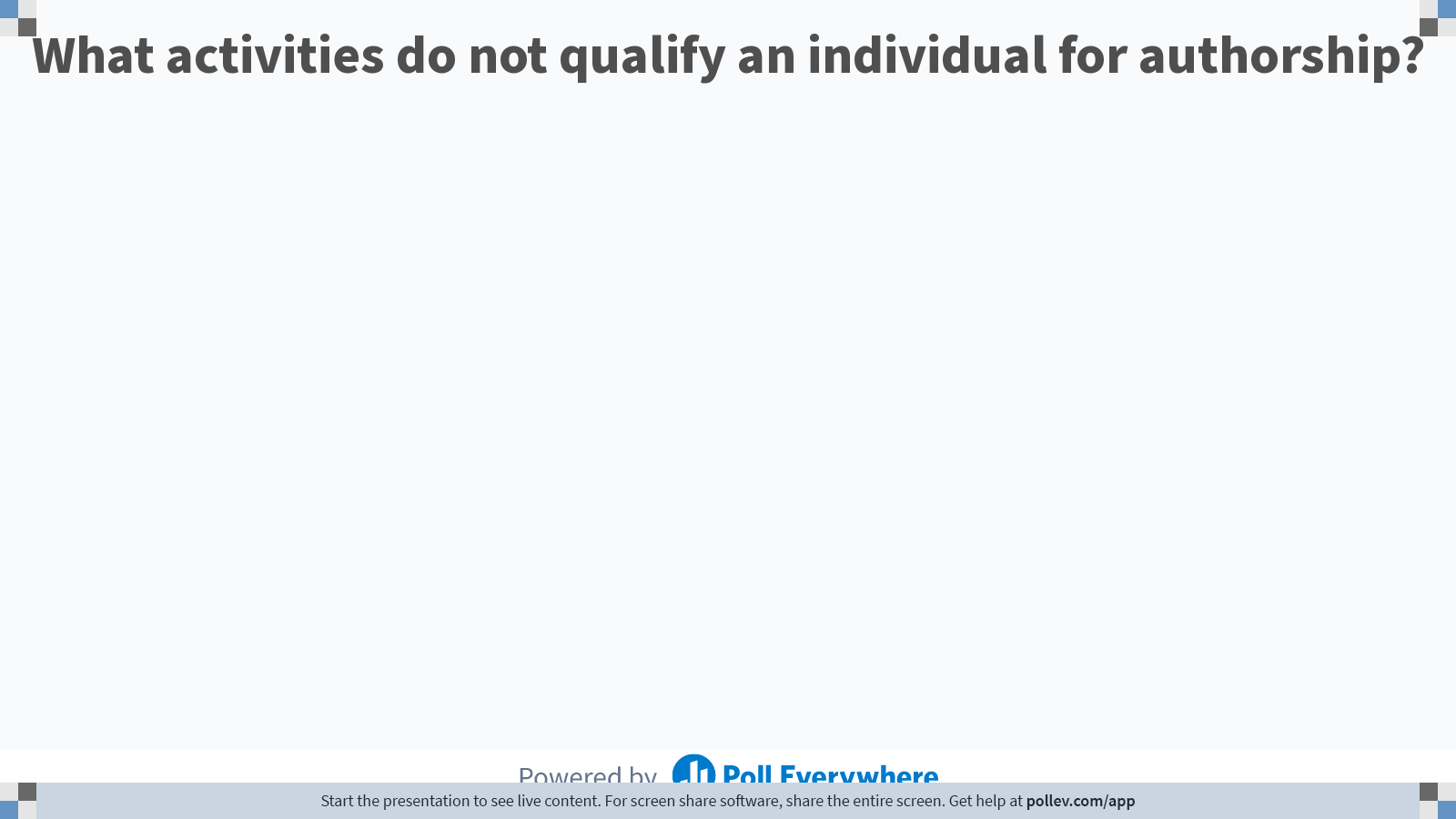 [Speaker Notes: Poll Title: Do not modify the notes in this section to avoid tampering with the Poll Everywhere activity.
More info at polleverywhere.com/support

What activities do not qualify an individual for authorship?
https://www.polleverywhere.com/free_text_polls/wGFvts1Qf5lMqI53KJkpk]
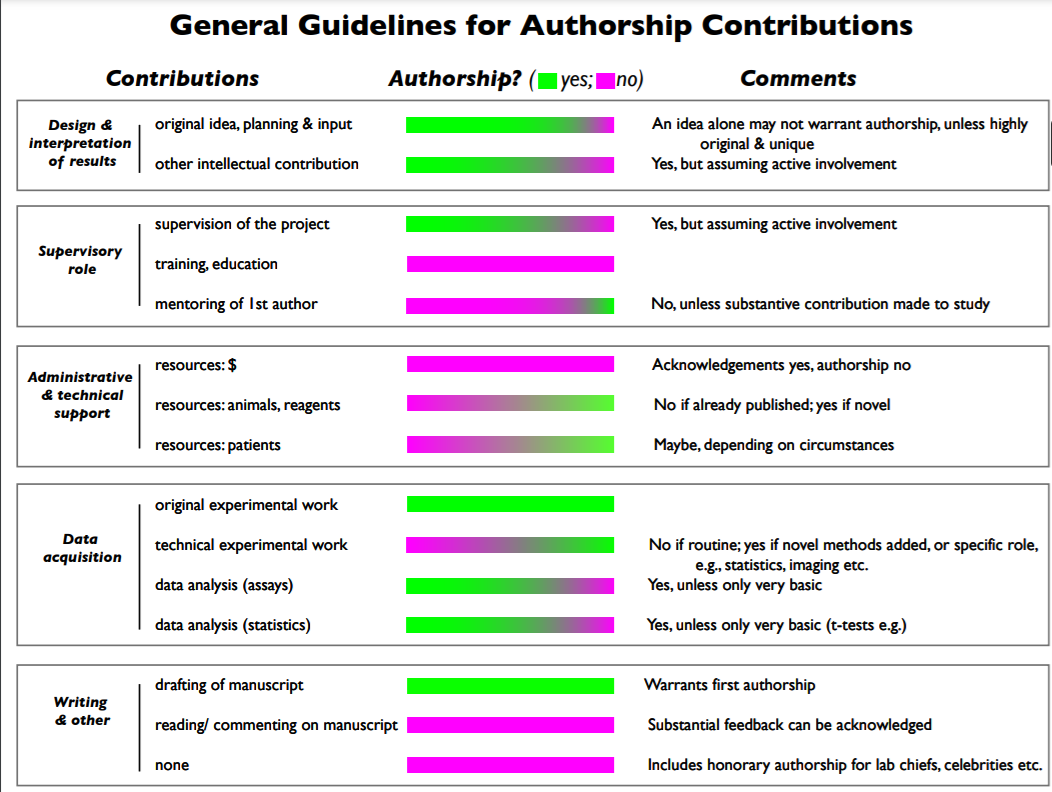 https://oir.nih.gov/sites/default/files/uploads/sourcebook/documents/ethical_conduct/guidelines-conduct_research.pdf
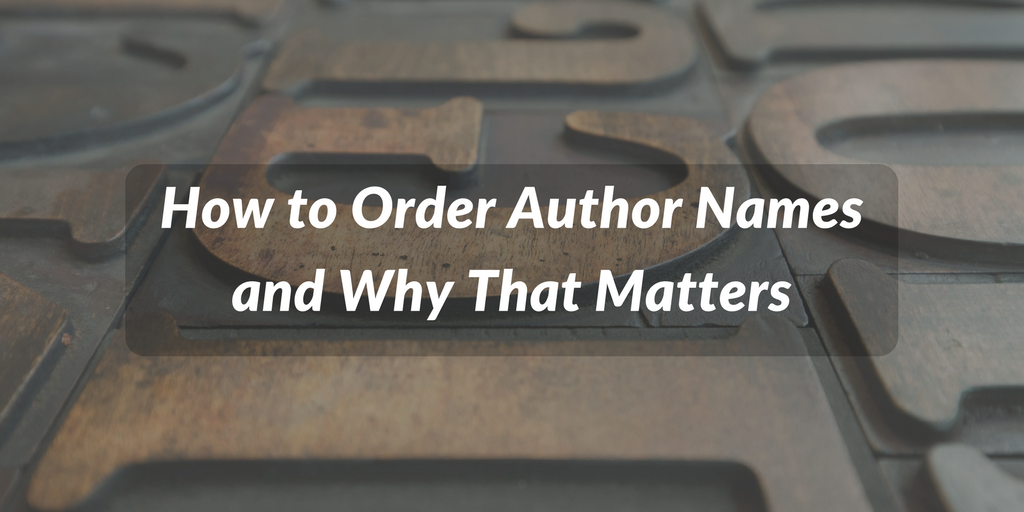 Authorship Order
A person must have a score in four of the seven items and a minimum total score of 11 to be included as an author. 
Everyone should agree to the definitions of minimal, some and significant…
[Speaker Notes: Determining individual contribution for authorship (minimal (1 point), some (3 points), significant (5 points), public responsibility (1 point)).  A single scale should be filled out for each author to determine the order.]
Conflicts over Authorship
Please Share:


Have you ever had a conflict over authorship?
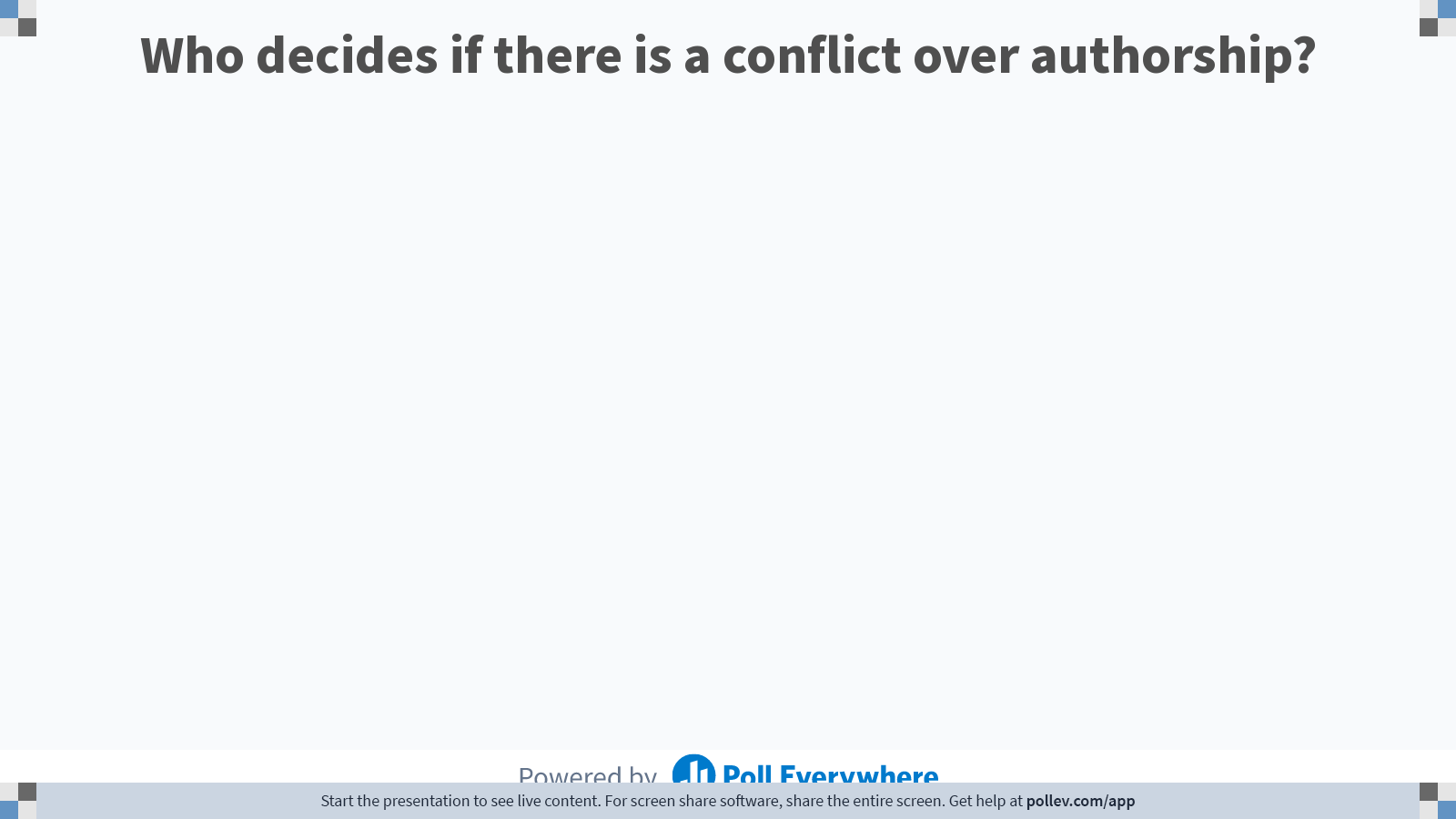 [Speaker Notes: Poll Title: Do not modify the notes in this section to avoid tampering with the Poll Everywhere activity.
More info at polleverywhere.com/support

Who decides if there is a conflict over authorship?
https://www.polleverywhere.com/free_text_polls/ILQWMkvP8raxswgaqJats]
Authorship Responsibilities
Disclosing Conflicts of interest
All authors are responsible for data integrity
All authors are responsible for data accuracy
All authors should ensure that questions regarding data accuracy or integrity are investigated and resolved
Questions